Кадры
Финансы
Материальная база
Социальные партнеры
Ресурсное обеспечение проекта
Система физкультурно-оздоровительной работы в рамках внедрения комплекса ГТО
Спортивный клуб «Звезда»
Центр военно-патриотического воспитания «Честь имею!»
Центр содействия здоровью детей (ЦСЗД)
«Школа-территория без правонарушений»
Здоровый 
образ жизни
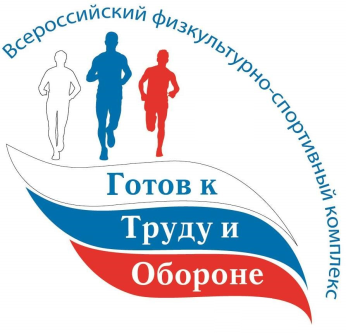 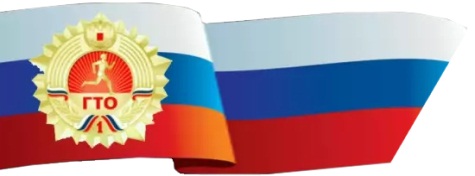